Jämförelse - Fotboll
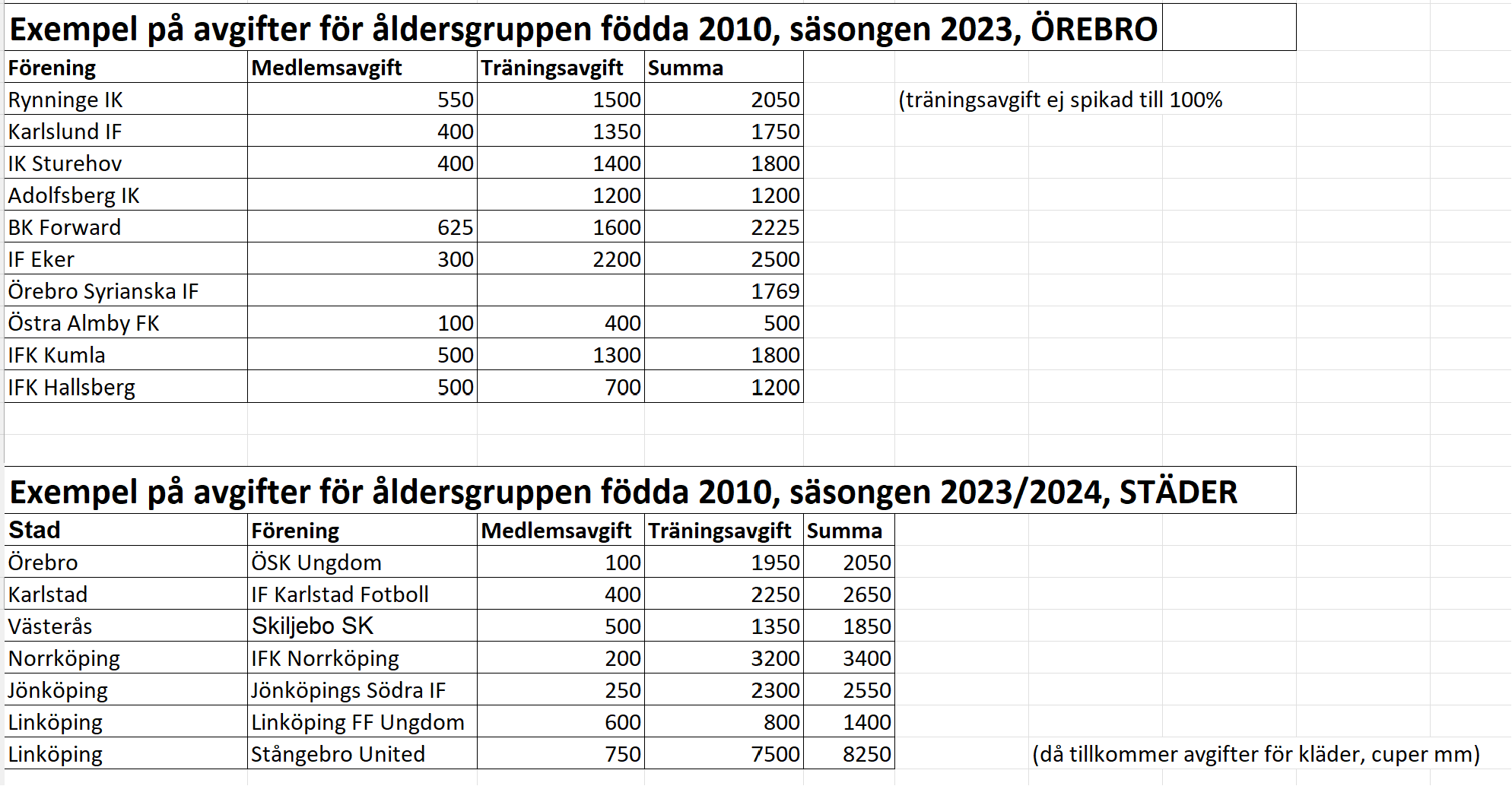 Jämförelse -Handboll
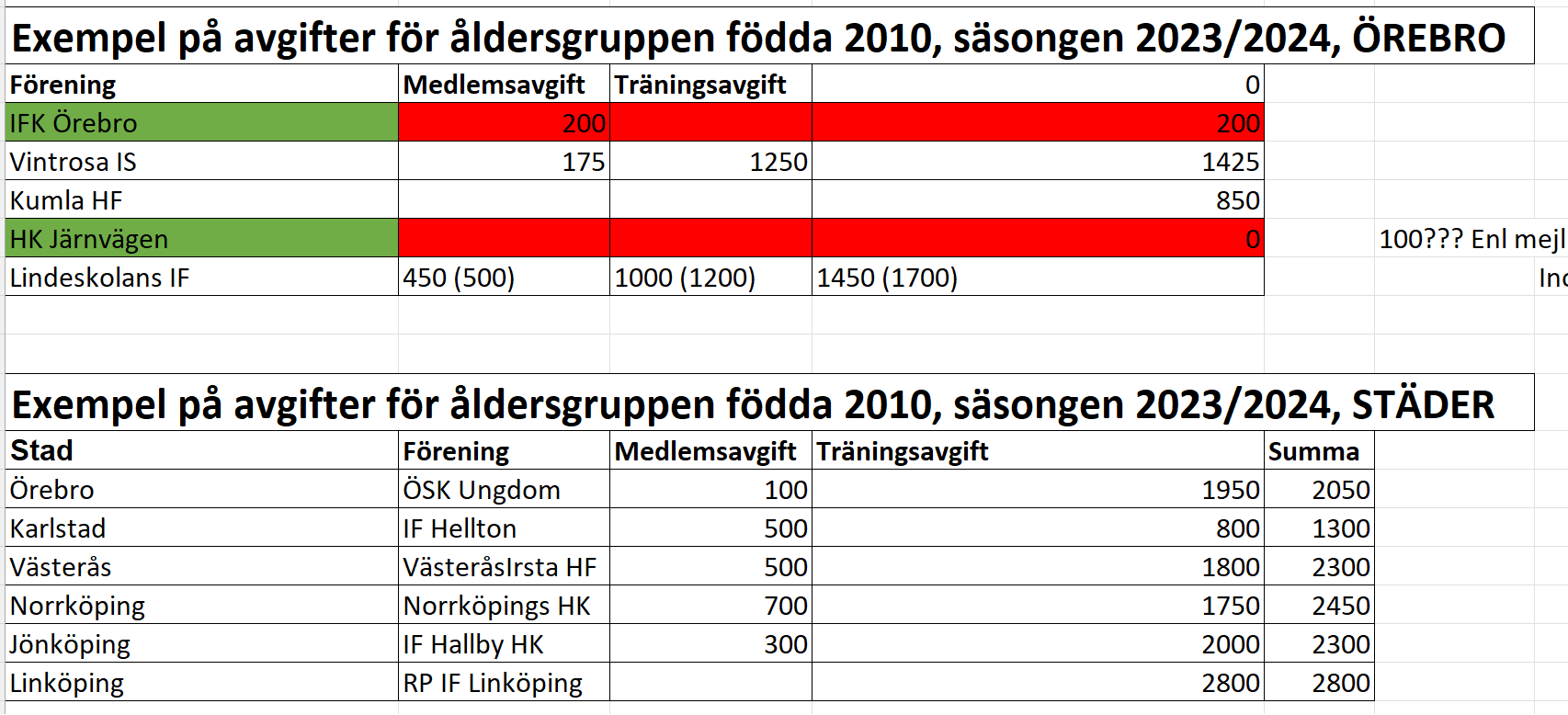 Jämförelse - Bandy
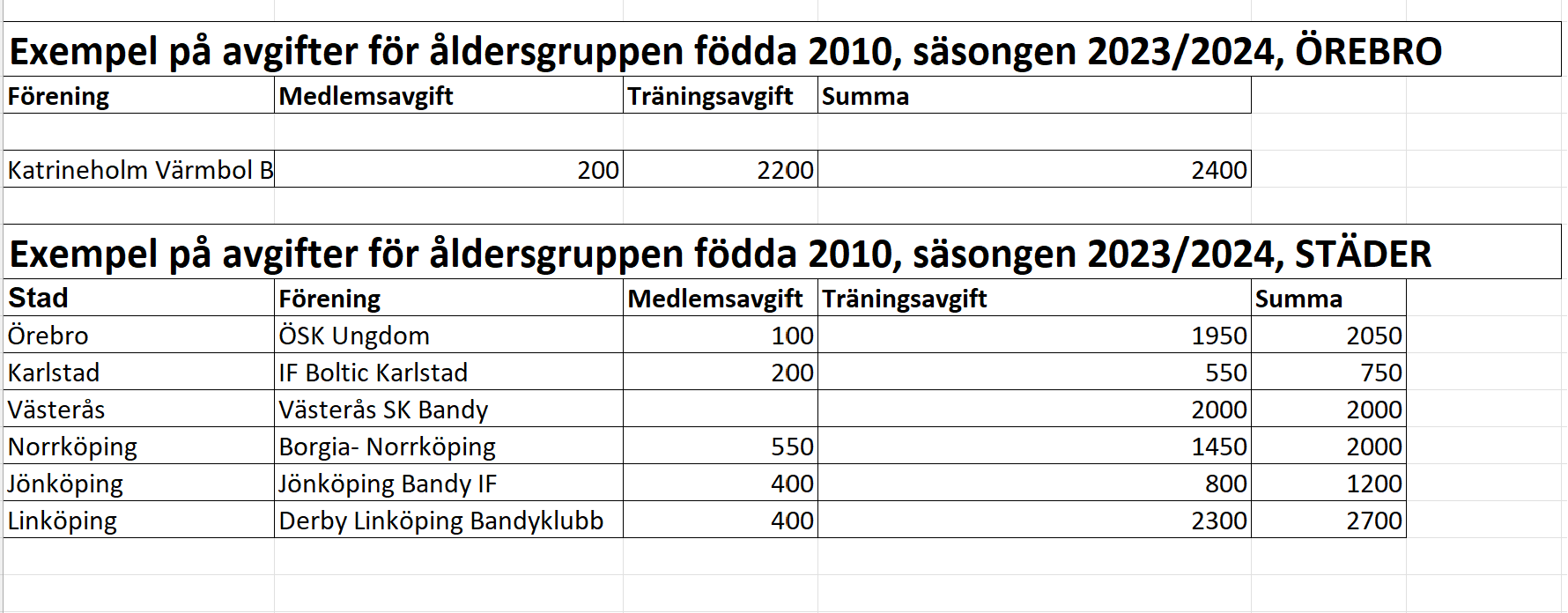 Jämförelse - Innebandy
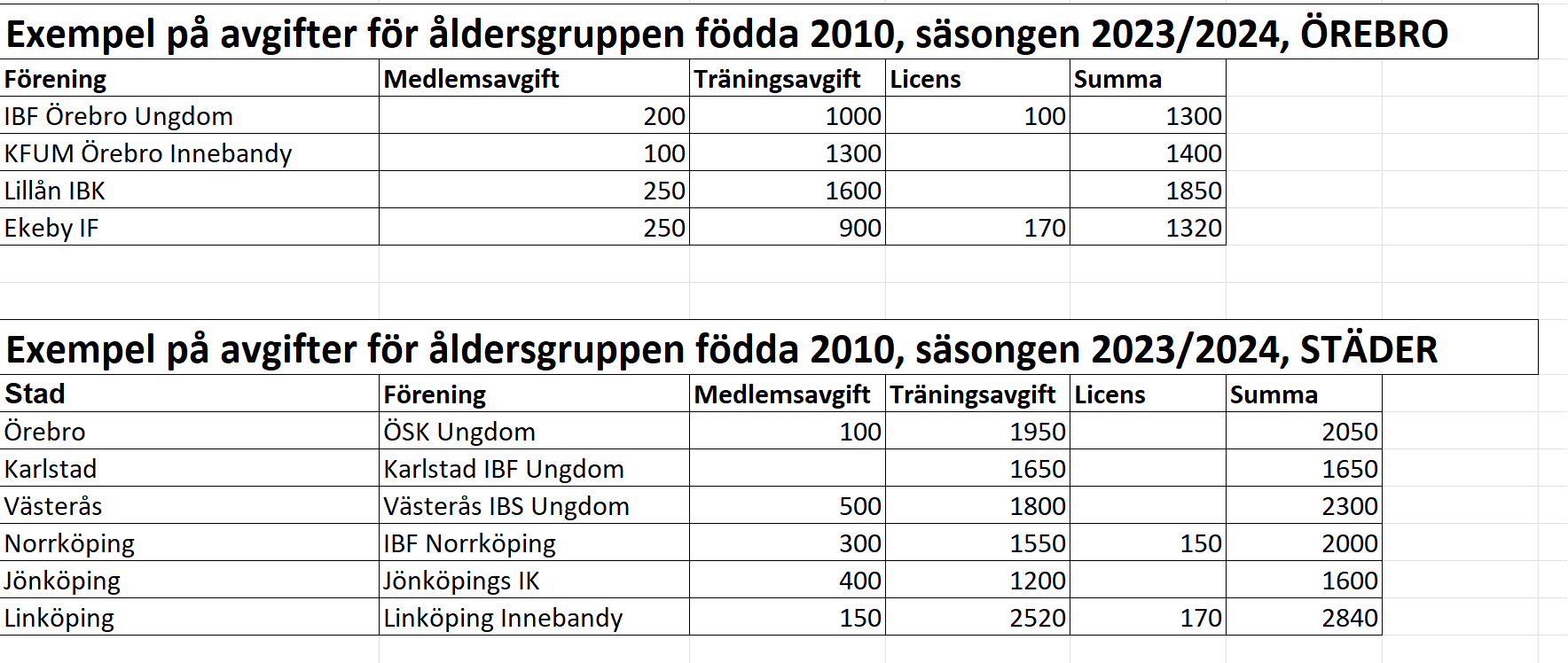